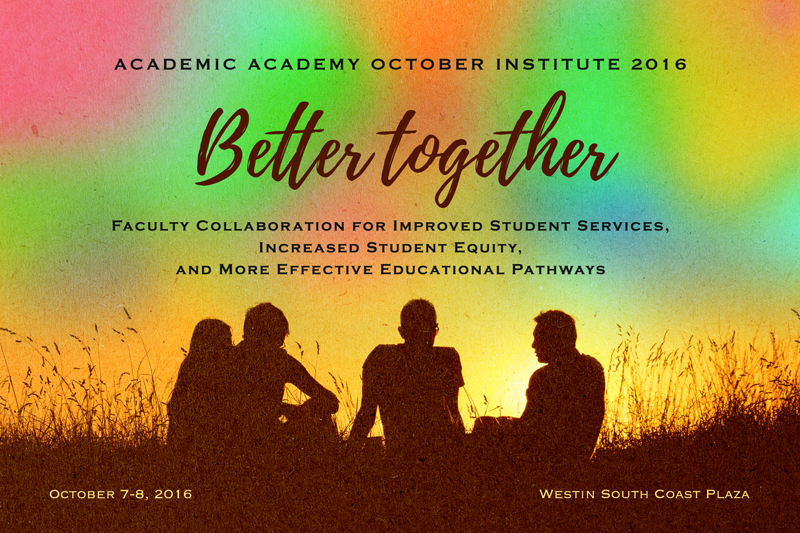 Dave Dillon - Counseling
Dr. John Hernandez – Interim President
Dr. Robert Hill – Dean Student Services
Dr. Mary Mettler – Learning Disabilities Specialist & Academic Senate VP
Partnerships
Communication
Streamline Systems
Support Innovation
Challenges
Contact Information
Dave Dillon: dave.dillon@gcccd.edu
Dr. John Hernandez: hernandez_john@sccollege.edu
Dr. Robert Hill: rhill@glendale.edu
Dr. Mary Mettler: mettler_mary@sccollege.edu